Проект «Лучшие практики»
Источники информации
Проект «Лучшие практики»
Общественное питание
Новые форматы интернет-торговли
Лучшие антикризисные практики
«Elementaree». Доставка наборов подготовленных продуктов с пошаговой инструкцией для самостоятельного приготовления блюд.
«Catery» Сервис - интернет - площадка, где собраны организации общепита. Персональный менеджер  подбирает меню для корпоративных клиентов.
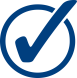 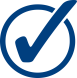 https://biplane.ru/project/construktor-edy/
https://biplane.ru/project/catering
Max Food «обеды по подписке». Сервис доставки готовой еды.
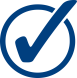 Практики от петербургских ресторанов:
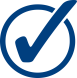 https://www.gd.ru/
Доставка продуктов «Приготовь сам»
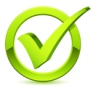 Сеть кафе здорового питания «Рецептор». Интернациональное меню со всего света.
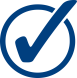 Ужин от шеф-повара у вас дома
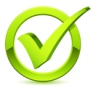 https://paperpaper.ru/domashnij-uzhin-ot-shefa-dostavka-produk/
http://mbgazeta.ru/arhiv/menyu-uspeshnogo-biznesa/
«i-Coffe.me» бесконтактные цифровые 
кофейни
Вебинар: антикризисные меры в ресторанном бизнесе
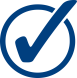 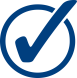 https://secretmag.ru/selfie/kak-rossiiskaya-kompaniya-sdelala-beskontaktnuyu-cifrovuyu-kofeinyu-i-zapustila-eyo-vo-vremya-pandemii.htm
https://start.noboring-finance.ru/veb16.04?_ga=2.37976804.619997940.1598011669-259985092.1598011669
Проект «Лучшие практики»
Общественное питание
Идеи по дополнительному привлечению клиентов
Направления развития бизнеса
«Кондитерские сети Kuzina». Отладка работы сайта, загрузка в интернет-магазин самого продаваемого ассортимента. Продажа аксессуаров.
Востребованные тренды после пандемии. Маркетинговые фишки:
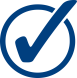 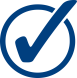 https://mastera.academy/post-covid-food/
https://biz360.ru/materials/nesladkaya-zhizn-kak-set-konditerskikh-vykhodit-iz-krizisa/
Акцент на прозрачность процессов и налаженную коммуникацию с посетителями.
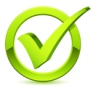 «TeaTime». Чайная онлайн - школа и интернет-магазин, проведение чайных церемоний.
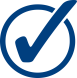 Коллаборации и совместные проекты вместо конкуренции.
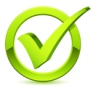 Акции и скидки. Метрики, и опросы  «Чего хотят клиенты»
https://biz360.ru/materials/kitayskie-tseremonii-kak-zarabotat-na-chae-i-chaynoy-onlayn-shkole/
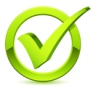 Моно - концепт.  Моно - кафе. 
Моно – кондитерская.
Как создать впечатляющий сервис. Построение системы клиентоориентированности
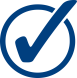 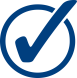 https://biz360.ru/materials/idealnyy-desert-kak-zarabotat-na-mono-konditerskoy-i-pirozhnykh-brauni/
https://biz360.ru/materials/klienty-na-vsyu-zhizn-kak-sozdat-vpechatlyayushchiy-servis/
https://biz360.ru/materials/pasta-i-nichego-lishnego-kak-ustroeno-i-na-chyem-zarabatyvaet-mono-kafe-chestnoy-italyanskoy-kukhni/
Проект «Лучшие практики»
Общественное питание
Идеи по дополнительному привлечению клиентов
Направления развития бизнеса
Как заработать на продаже коно-пиццы. Рентабельный бизнес в нише фаст-фуда.
Как вернуть гостей в рестораны?
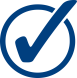 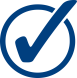 https://www.e-xecutive.ru/education/cases/1982395-kak-vernut-gostei-v-restorany-resheniya-keisa
http://biznes-club.com/biznes-idei/zarabotat-na-prodazhe-kono-pizza.html
Изменять формат заведения.
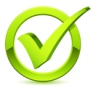 Работать над стимуляцией спроса.
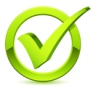 Крафтовые напитки и блюда, Креативный подход по сокращению расходов
Расширять сегмент ( работа с гостиницами, бизнес-центрами, В2В)
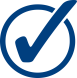 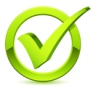 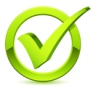 Кухня и продукты
https://pro126.ru/news/detail/kafe-i-restorany-v-2020-godu-tendencii-i-sovety-po-vedeniyu-restorannogo-biznesa
Советы по привлечению
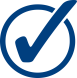 https://bbf.ru/magazine/5/7119/
Фуд-тренды года: ферментированные 
продукты, альтернатива мясу и забота 
о природе
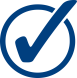 Реклама на целевую аудиторию.
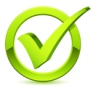 Найди свой характер
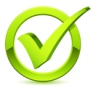 Используй ВАУ-эффект
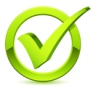 https://style.rbc.ru/impressions/5d6ecb9c9a79472b3d85b8a5
Формируй фото-зоны в заведении
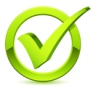 Проект «Лучшие практики»
Проверь себя
Общественное питание
Ограничительные меры COVID-19
тест: проверь на своем предприятии
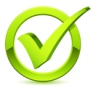 1. Размещение столов с соблюдением дистанцирования  на расстоянии 1,5 метра
2. Оборудование умывальников для мытья рук и установка дозаторов для
     обработки рук антисептиками
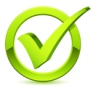 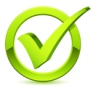 3. Проведение ежедневной влажной уборки
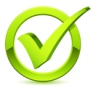 4. Пятидневный запас моющих и дезинфицирующих средств, средств индивидуальной защиты
5. Проветривание каждые 2 часа
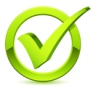 6. Использование посудомоечных машин с дезинфицирующим эффектом на максимальных               температурных режимах (либо использование одноразовой посуды)
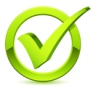 7. Дезинфекция контактных поверхностей (ручки, выключатели, спинки стульев, поручни и т.д.) каждые 2-4 часа средствами, разрешенными к применению в организациях общественного питания
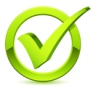 В соответствии с Методическими рекомендациями  МР 3.1/2.3.6.0190-20 Федеральной службы по надзору в сфере защиты                              прав потребителей и благополучия человека